Graph Neural Networks
Rong Zhang
Advisor: Prof. Jian-Jiun Ding
Group Meeting - 4/25/2023
1
Outline
Introduction
2
Introduction (1/5)
Graph Neural Networks (GNNs) is general form of most neural networks such as NNs, CNNs or RNNs, even unsupervised learning like RBM and DBNs.
Unsupervised
Supervised
GNNs
DBNs and RBM
DNNs
Fig. 1: Illustration of relations between GNNs and other networks.
RNNs
CNNs
AE
SNNs
GAN
3
Source: Self-made
Introduction (2/5)
Many machine learning tasks such as object detection [1], [2], machine translation [3], [4], and speech recognition [5], which once heavily relied on handcrafted feature engineering.
There is an increasing number of applications where data are represented in the form of graphs.
[1] J. Redmon, S. Divvala, R. Girshick, and A. Farhadi, “You only look once: Unified, real-time object detection,” in Proc. of CVPR, 2016, pp. 779–788. 
[2] S. Ren, K. He, R. Girshick, and J. Sun, “Faster r-cnn: Towards realtime object detection with region proposal networks,” in Proc. of NIPS, 2015, pp. 91–99. 
[3] M.-T. Luong, H. Pham, and C. D. Manning, “Effective approaches to attention-based neural machine translation,” in Proc. of EMNLP, 2015, pp. 1412–1421. 
[4] Y. Wu, M. Schuster, Z. Chen, Q. V. Le, M. Norouzi, W. Macherey, M. Krikun, Y. Cao, Q. Gao, K. Macherey et al., “Google’s neural machine translation system: Bridging the gap between human and machine translation,” arXiv preprint arXiv:1609.08144, 2016.
[5] G. Hinton, L. Deng, D. Yu, G. E. Dahl, A.-r. Mohamed, N. Jaitly, A. Senior, V. Vanhoucke, P. Nguyen, T. N. Sainath et al., “Deep neural networks for acoustic modeling in speech recognition: The shared views of four research groups,” IEEE Signal processing magazine, vol. 29, no. 6, pp. 82–97, 2012.
4
Introduction (3/5)
In chemistry, molecules [6] are modeled as graphs, and their bioactivity needs to be identified for drug discovery [7].
In a citation network [8], papers are linked to each other via citation ships and they need to be categorized into different groups.
[6] Duvenaud, David K., et al. "Convolutional networks on graphs for learning molecular fingerprints." Advances in neural information processing systems 28 (2015).
[7] Nguyen, Thin, et al. "GraphDTA: predicting drug–target binding affinity with graph neural networks." Bioinformatics 37.8 (2021): 1140-1147.
[8] Shchur, Oleksandr, et al. "Pitfalls of graph neural network evaluation." arXiv preprint arXiv:1811.05868 (2018).
5
Introduction (4/5)
Message Passing Neural Networks [9], a variant of Graph Neural Networks, apply on quantum chemistry analysis and its application.
Further complex framework, such as Graph-ResNet [10], can distillate certain features from images.
Moment-Embedded Network (MoNet) [11], can efficiently embed multiple mixture models.
[9] Gilmer, Justin, et al. "Neural message passing for quantum chemistry." International conference on machine learning. PMLR, 2017.
[10] Guohao Li, Matthias Muller, Ali Thabet, Bernard Ghanem, “DeepGCNs: Can GCNsGoasDeepasCNNs”, ICCV, 2019.
[11] Gou, Mengran, et al. "Monet: Moments embedding network." Proceedings of the IEEE Conference on Computer Vision and Pattern Recognition. 2018.
6
Introduction (5/5)
Graph Neural Networks are also important components of Adversarial Attack [12] researching due to its characteristic of representing neural networks policies.
Graph Neural Networks can be applied on neural networks topology optimization by its general form of neural networks [13].
[12] Zügner, Daniel, et al. "Adversarial attacks on graph neural networks: Perturbations and their patterns." ACM Transactions on Knowledge Discovery from Data (TKDD) 14.5 (2020): 1-31.
[13] Xu, Kaidi, et al. "Topology attack and defense for graph neural networks: An optimization perspective." arXiv preprint arXiv:1906.04214 (2019).
7
Outline
Introduction
History
8
History (1/6)
A classic problem, The Karate Club [14], is a benchmark of graph data evaluations. The network captures 34 members of a karate club, documenting links between pairs of members who interacted outside the club.
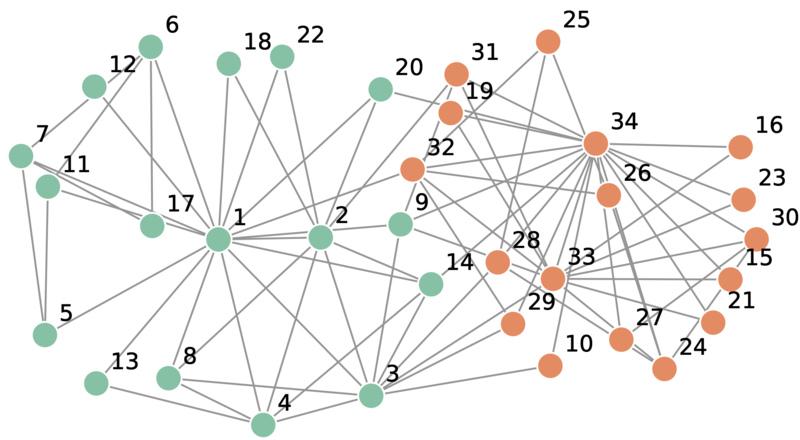 Fig. 2: A network representation of social relationships among the 34 individuals in the karate club studied by Zachary [14].
[14] Zachary, Wayne W. "An information flow model for conflict and fission in small groups." Journal of anthropological research 33.4 (1977): 452-473.
9
History (2/6)
In 1997, Sperduti et al. (1997) [14] first applied neural networks to directed acyclic graphs, which motivated early studies on GNNs. 
The first GNNs model being officially announced is in 2008 [15], which is comparably new compared with other classic models, such as CNNs (1980) and RNNs (1986).
[14] A. Sperduti and A. Starita, “Supervised neural networks for the classification of structures,” IEEE Transactions on Neural Networks, vol. 8, no. 3, pp. 714–735, 1997.
[15] Scarselli, Franco, et al. "The graph neural network model." IEEE transactions on neural networks 20.1 (2008): 61-80.
10
History (3/6)
A brief timeline of neural network history.
2010
2020
1990
2000
1980
1970
1960
1950
Transformers
Adversarial Attack
Gradient Descent
Convolutional Nets
Back Propagation
Attention Mechanics
Self-Organized Maps
Graph Neural Network
Support Vector Machine
Contrastive Divergence
Spiking Neural Network
Concept of neural networks*
Multiple-layer Propagation
Long-Short-Terms Memories
Restricted Boltzmann Machine
Generative Adversarial Network
* The Organization of Behavior by Do Hebb.
11
History (4/6)
The Karate Club is a simple binary relation problem, by applying GNNs model, we can easily categorize two clubs.
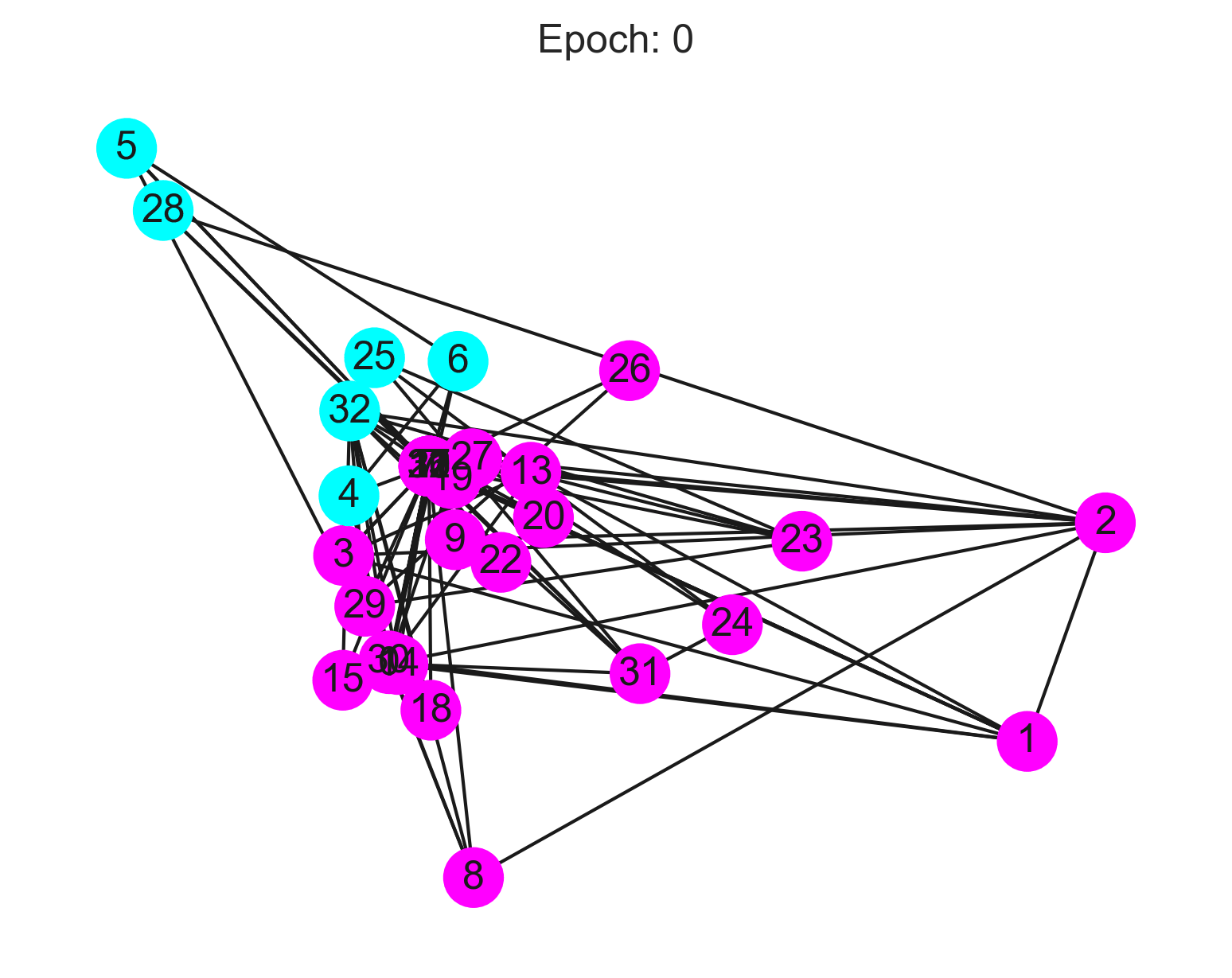 Fig. 3: The iteration of nodes by using GNNs model to categorize 34 individuals into two clubs from The Karate Club problem [16], [17].
[16] https://github.com/Steboss/learn_graph_ml
[17] Scarselli, Franco, et al. "The graph neural network model." IEEE transactions on neural networks 20.1 (2008): 61-80.
12
History (5/6)
Despite relations of nodes, GNNs also imply on embedding nodes data from regular vector domain.
Graph neural networks vs. network embedding
GNNs can address the network embedding problem through a graph autoencoder framework.
Network embedding contains other non-deep learning methods such as matrix factorization [18], [19] and random walks [20].
[18] X. Shen, S. Pan, W. Liu, Y.-S. Ong, and Q.-S. Sun, “Discrete network embedding,” in Proc. of IJCAI, 2018, pp. 3549–3555. 
[19] H. Yang, S. Pan, P. Zhang, L. Chen, D. Lian, and C. Zhang, “Binarized attributed network embedding,” in Proc. of ICDM. IEEE, 2018. 
[20] B. Perozzi, R. Al-Rfou, and S. Skiena, “Deepwalk: Online learning of social representations,” in Proc. of KDD. ACM, 2014, pp. 701–710.
13
History (6/6)
GNNs also can map non-Euclidean data to vector spaces spanned by standard basis [21], which is embedding network, a problem that GNNs handled in its early stage.
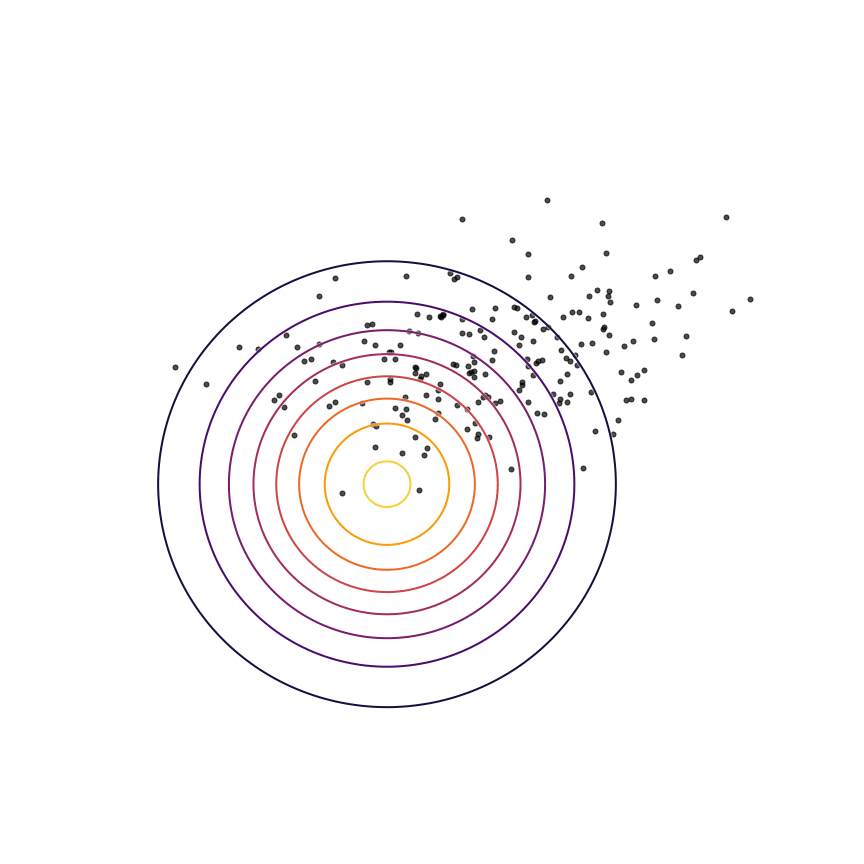 Fig. 4: A simple case of KL-divergence minimization [21].
[21] Shannon, Claude E. "A mathematical theory of communication." The Bell system technical journal 27.3 (1948): 379-423..
14
Outline
Introduction
History
Definition
15
Definition (1/4)
TABLE I: Commonly used notations.
16
Definition (2/4)
Directed Graph
A directed graph is a graph with all edges directed from one node to another.
A graph is undirected if and only if the adjacency matrix is symmetric.
Spatial-Temporal Graph
A spatial-temporal graph is an attributed graph where the node attributes change dynamically over time.
Heterogeneous Graph [22]
[22] Wang, Xiao, et al. "Heterogeneous graph attention network." The world wide web conference. 2019.
17
Definition (3/4)
Dynamic graph
Diffusion Convolutional Recurrent Neural Network (DCRNN)
Hyper-graph
Signed-graph
Large-graph
18
Definition (4/4)
19
Outline
Introduction
History
Definition
Topology
20
Topology (1/8)
Type of Graph operators
TABLE II: Commonly used Modules of GNNs.
21
Topology (2/8)
22
Topology (3/8)
[23] Defferrard, Michaël, Xavier Bresson, and Pierre Vandergheynst. "Convolutional neural networks on graphs with fast localized spectral filtering." Advances in neural information processing systems 29 (2016).
23
Topology (4/8)
[24] Kipf, Thomas N., and Max Welling. "Semi-supervised classification with graph convolutional networks." arXiv preprint arXiv:1609.02907 (2016).
24
Topology (5/8)
[25] Veličković, Petar, et al. "Graph attention networks." arXiv preprint arXiv:1710.10903 (2017).
25
Topology (6/8)
26
Topology (7/8)
[26] Vaswani, Ashish, et al. "Attention is all you need." Advances in neural information processing systems 30 (2017).
27
Source: Self-made
Topology (8/8)
1
2
…
28
Source: Self-made
Outline
Introduction
History
Definition
Topology
Taxonomy
29
Taxonomy (1/10)
Graph Neural Networks have various variants to implement on different fields, such as GNNs (Recurrent), GCNs (Spectral)  and GATs (Spatial).
By implementing different layers with features, we have various framework of graph neural network.
30
Taxonomy (2/10)
TABLE III: Types of GNNs.
31
Source: Self-made
Taxonomy (3/10)
Other special type of GNNs
Skip Connections
Deep-GCN [41]
Graph U-Net [42]
Highway GCN [43]
[41] Li, Guohao, et al. "Deepgcns: Can gcns go as deep as cnns?." Proceedings of the IEEE/CVF international conference on computer vision. 2019.
[42] Gao, Hongyang, and Shuiwang Ji. "Graph u-nets." international conference on machine learning. PMLR, 2019.
[43] Rahimi, Afshin, Trevor Cohn, and Timothy Baldwin. "Semi-supervised user geolocation via graph convolutional networks." arXiv preprint arXiv:1804.08049 (2018).
32
Taxonomy (4/10)
Graph neural network (2008)
Fig. 5: A simple illustration of GNN.
33
Source: Self-made
Taxonomy (5/10)
Graph convolutional network (2016)
Fig. 6: A simple illustration of GCN.
34
Source: Self-made
Taxonomy (6/10)
Graph attention network (2017)
Fig. 7: A simple illustration of GAT.
35
Source: Self-made
Taxonomy (7/10)
Graph Auto-Encoder (2016)
Fig. 8: A simple illustration of GAE.
36
Source: Self-made
Taxonomy (8/10)
Graph U-net (2019)
Fig. 9: A simple illustration of Graph U-Net (left) and gPool (right).
37
Source: Self-made
Taxonomy (9/10)
Deep-GCNs (2019)
Fig. 10: A simple illustration of Res-GCN.
38
Source: Self-made
Taxonomy (10/10)
Adversarial Regularized Graph Auto-encoder (2018)
Fig. 11: A simple illustration of ARGA.
39
Source: Self-made
Outline
Introduction
History
Definition
Topology
Taxonomy
Applications
40
Applications (1/5)
TABLE IV: Applications of GNNs.
41
Applications (2/5)
Image Classification by using ImageNet [60]
Using Deep-GCNs to classify data from ImageNet.
TABLE V: Comparison on ImageNet of GNNs and Res-Net.
42
Source: Self-made
Applications (3/5)
Semantic Segmentation by using COCO dataset [61]
TABLE VI: Comparison on COCO segmentation of GNNs and Seg-Net.
43
[61] https://cocodataset.org/#home
Source: Self-made
Applications (4/5)
Object detection by using COCO dataset
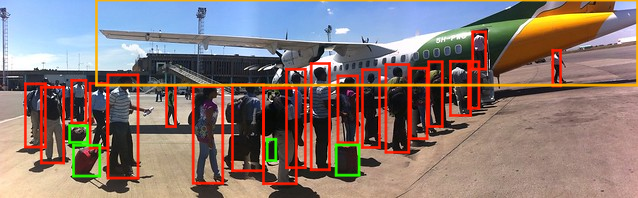 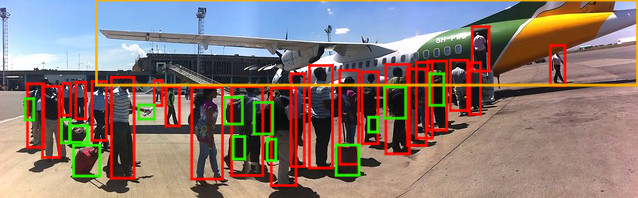 TABLE VII: Comparison on COCO object detection of GNNs and FPN.
[62] Lin, Tsung-Yi, et al. "Feature pyramid networks for object detection." Proceedings of the IEEE conference on computer vision and pattern recognition. 2017.
44
Source: Self-made
Applications (5/5)
TABLE VIII: Some classic GNN models and their links.
45
Source: Self-made
Outline
Introduction
History
Definition
Topology
Taxonomy
Applications
Conclusion
46
Conclusion
Now, you know one more tool to resolve problems.
Is your problem suitable for GNNs?
Or are your features suitable for graph processing?
Even if you’re not doing deep learning, is graph representation helpful for data you need to handle?
Unless…you are doing voice/speech/text recognition and enhancement, I will recommend Transformer instead.
47
The End of Presentation.
48